Zapiš si do sešitu:
Rezistor:
kovová součástka, která má stálý elektrický odpor – nemění se
hodnota odporu je vyznačená na součástce.
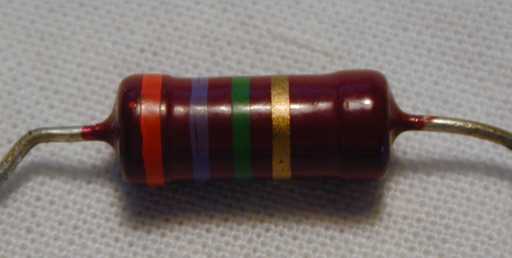 značka rezistoru
se stálým odporem
Reostat:
je rezistor s proměnným odporem
má posuvným kontakt (jezdec),jehož posouváním se mění odpor
 používá se na nastavení vhodného napětí nebo proudu v obvodu.
značka rezistoru
s měnitelným odporem
Zapiš si do sešitu:
Zapojení reostatu:
1. Regulátor proudu
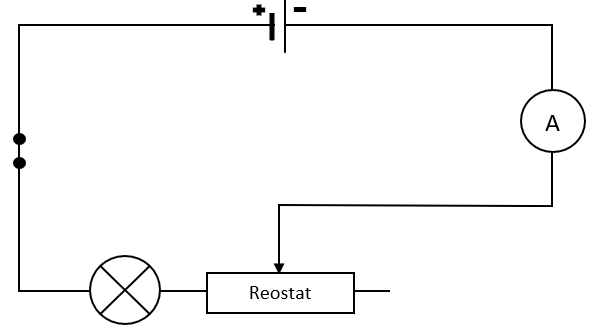 Posouváním jezdce reostatu se mění odpor a tím se mění proud procházející spotřebičem –podle toho žárovka svítí méně nebo více
Zapiš si do sešitu:
Zapojení reostatu:
2. Dělič napětí
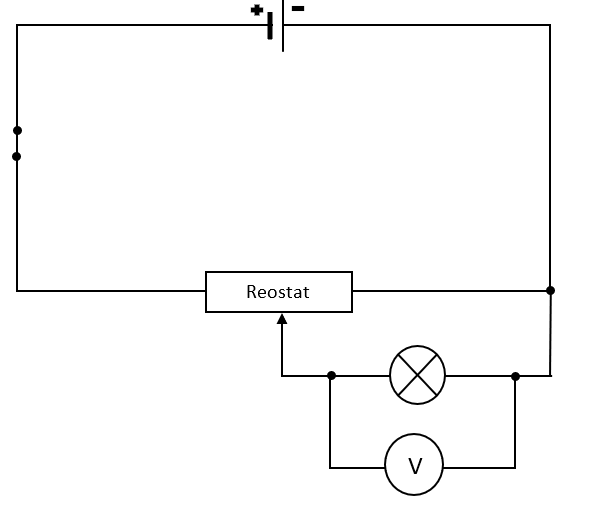 Posouváním jezdce reostatu se mění odpor a tím se rozděluje napětí mezi reostat a spotřebič
Takto zapojený reostat se nazývá potenciometr.
Zapiš si do sešitu:
Zapojení reostatu:
2. Dělič napětí
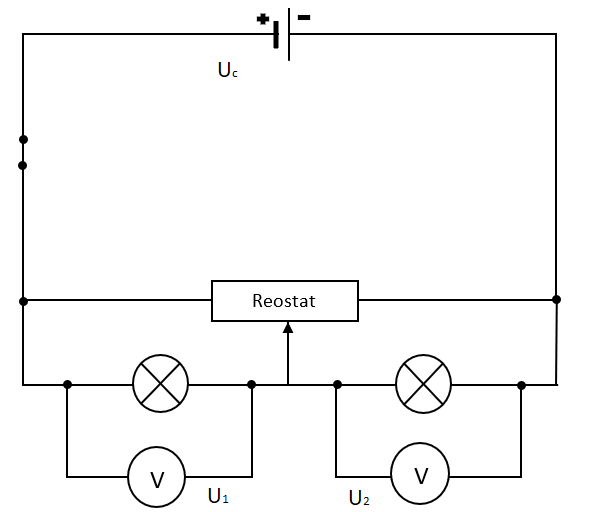 Posouváním jezdce reostatu se mění odpor a tím se rozděluje napětí mezi spotřebiče
na jednom napětí roste, na druhém klesá – jedna žárovka zhasíná a současně druhá se rozsvěcuje.
Zapiš si do sešitu:
Použití reostatu:
Regulátor osvětlení – stmívač (osvětlení v divadlech, v kinech, v sálech)
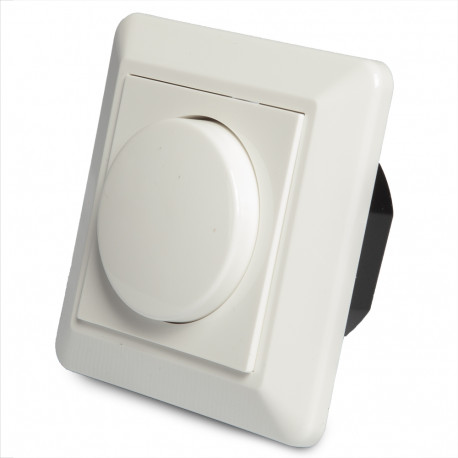 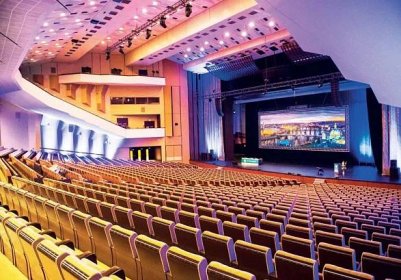 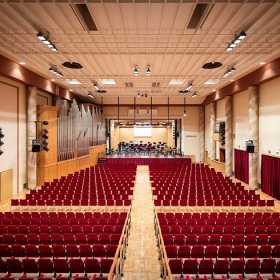 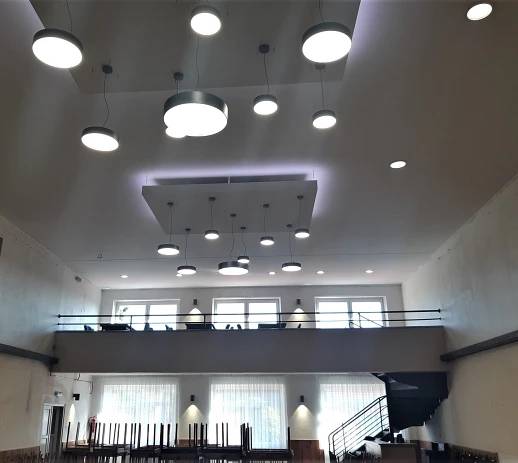 Zapiš si do sešitu:
Použití reostatu:
Regulátor hlasitosti – „volume“ -  u zvukových přístrojů
Potenciometr může být otočný (poťák“) nebo posuvný („šavle“)
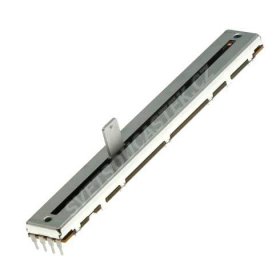 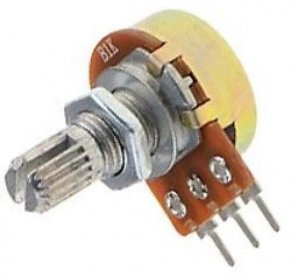 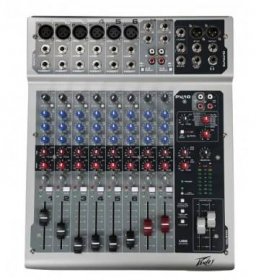 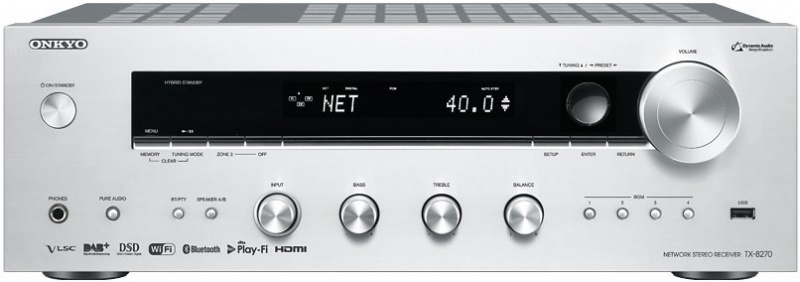 Zapiš si do sešitu:
Použití reostatu:
Regulátor otáček elektromotorů u elektrických zařízení
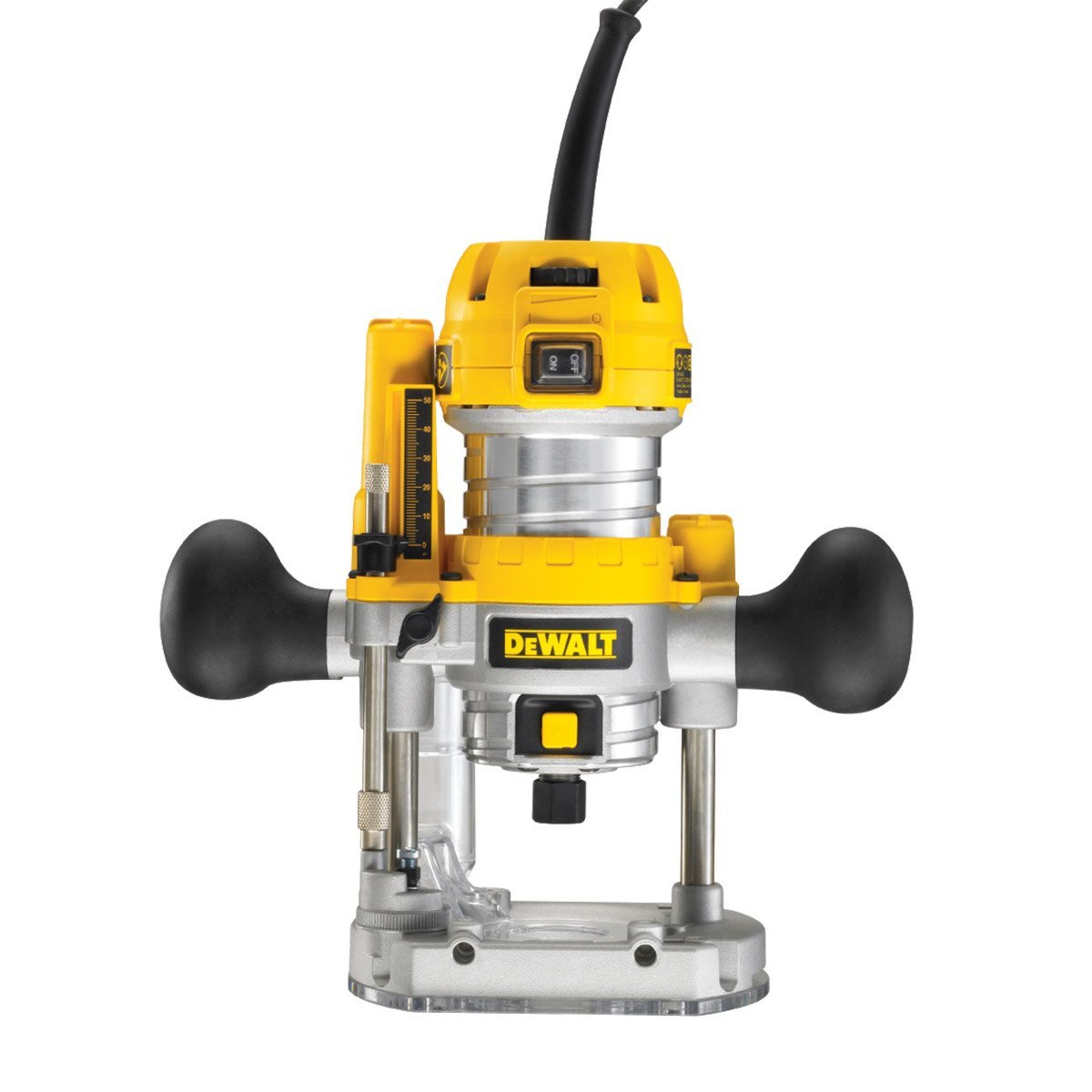 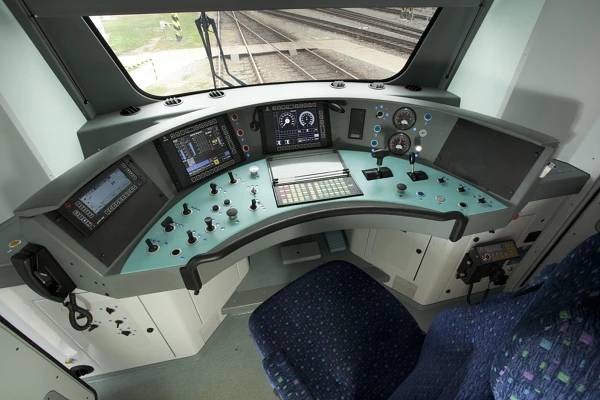 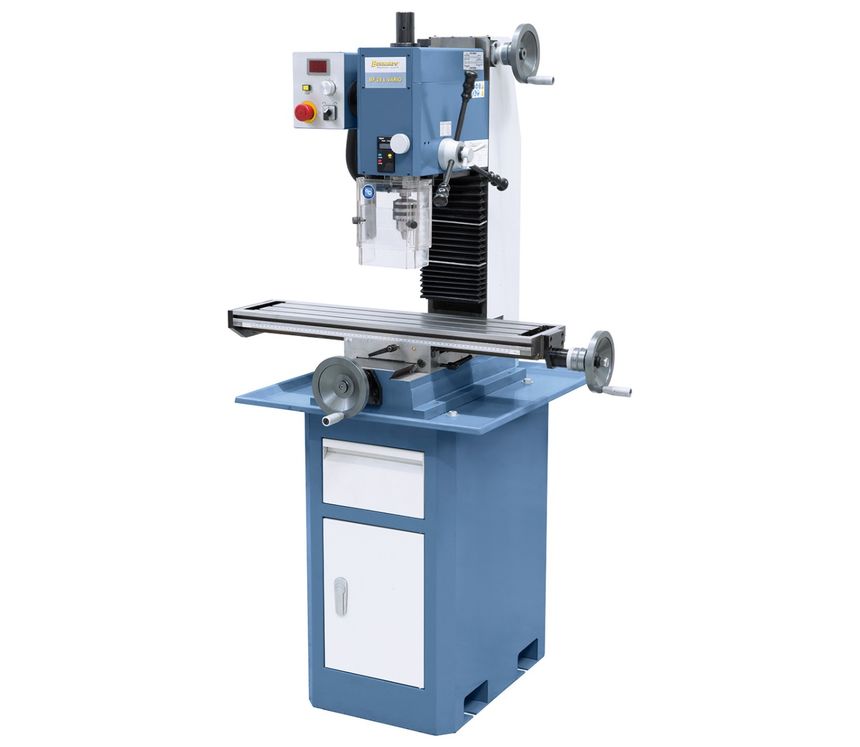